Arduino
2015.12.19
1
微處理器發展實驗室
Outline
Arduino介紹
相關資源
實例影片
微處理器發展實驗室
2
Arduino介紹
為一開放原始碼的單晶片微控器
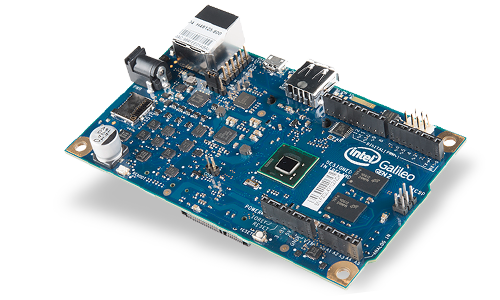 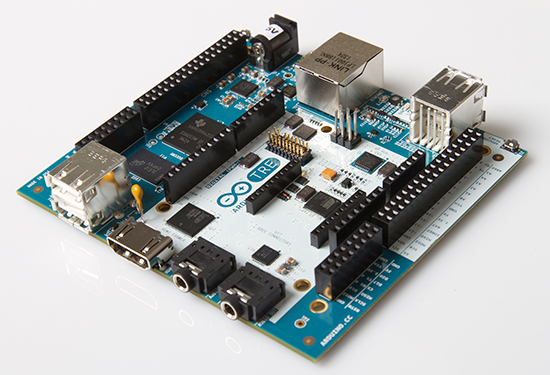 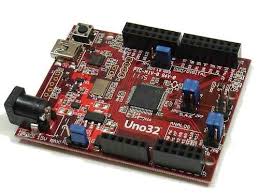 微處理器發展實驗室
3
Arduino介紹
建構於簡易I/O介面板
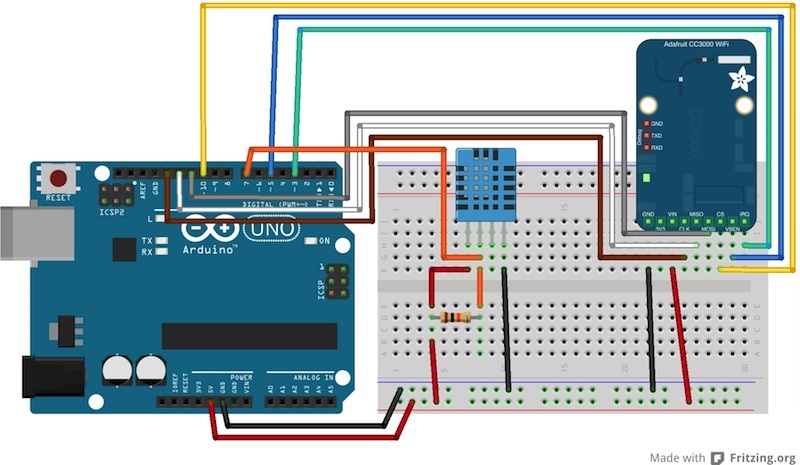 微處理器發展實驗室
4
Arduino介紹
使用C Base建構的開發環境
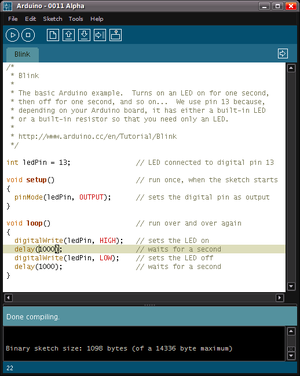 微處理器發展實驗室
5
Arduino介紹
使用C Base建構的開發環境
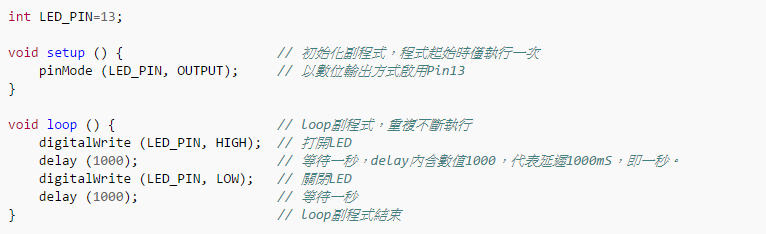 微處理器發展實驗室
6
Arduino介紹
使用C Base建構的開發環境
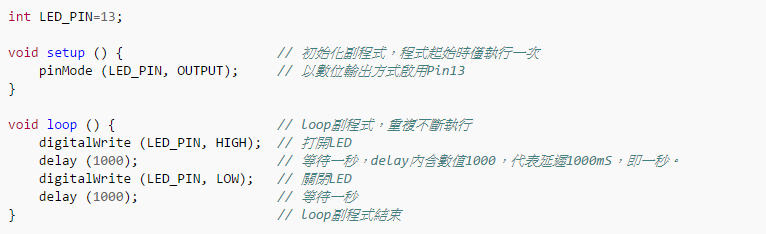 微處理器發展實驗室
7
相關資源
官方提供簡易入門範例
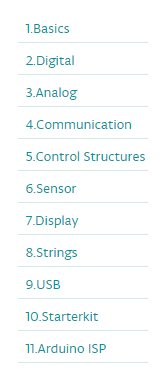 https://www.arduino.cc/en/Tutorial/BuiltInExamples
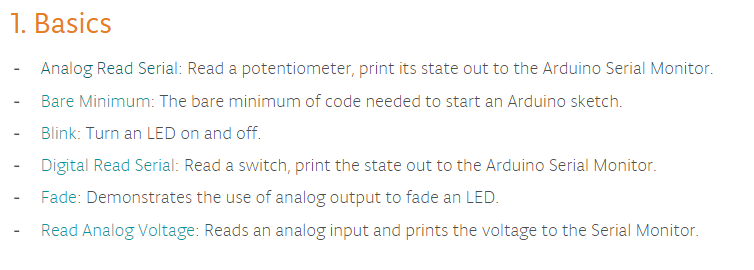 微處理器發展實驗室
8
實例影片
微處理器發展實驗室
9
Thanks for your Listening!!
微處理器發展實驗室
10